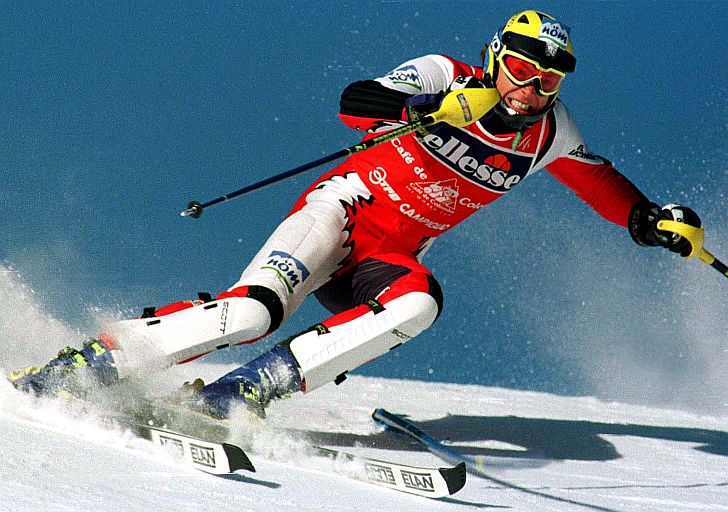 Ein Slalomschwung für unser Leben
Phasen eines Slalomschwungs
Schwungansatz
Steuerphase
Freiblocken
Druckphase
Entlastung
Schwungansatz
Wunsch / Vision / Ziel
[Speaker Notes: Dorfmeister Olympia Sykora Lehrerin]
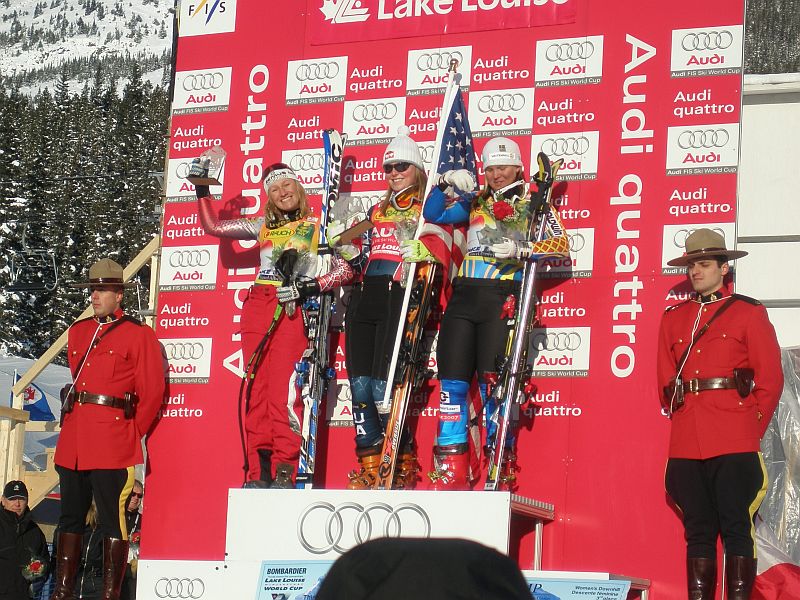 „Unsere Wünsche (Gedanken) sind die Vorboten unserer Fähigkeiten von morgen“    Goethe
Ziele
Etwas erreichen wollen
               kleine Wünsche
               große Lebensthemen
Weg zum Lebensglück
               Familie
               Beruf
               Körper
               Sinn
[Speaker Notes: Vallant Fritz glückliche Sportler]
Ziel wird erreicht Wunsch wird erfüllt
Wunsch wird zum Ziel wenn man sich ein Datum setzt!!!
Wunschfilter
klar genug
gut genug
stark genug
Wünsche sollen hin zu nicht weg von formuliert sein
[Speaker Notes: Coach the Coaches]
Steuerphase
Vertrauen in eigene Stärken
Verantwortung
Kreativität
Motivation und Lust
Sprenger
Intrinsische Motivation
Extrinsische Motivation
Selbstachtung steigern können
Verantwortung übernehmen können
Was beisteuern können
Belohnung nach anstatt durch die Arbeit
Auf Dauer unmöglich
Anreizschwelle steigt
Staehle
Erfolgsorientierte
Misserfolgsorientierte
agiert aus Hoffnung auf Erfolg 
ich will, ich kann
positiv Motivierter
selbstbewusst , zuversichtlich,       souveräne Sportlichkeit,  hat Charme
agiert aus Furcht vor dem Misserfolg
ich muss, ich soll
Übermotivierter
perfektionistisch,   Zeitstress,                überaktiv,                        kennt eigene Grenzen nicht, feindseliges Misstrauen
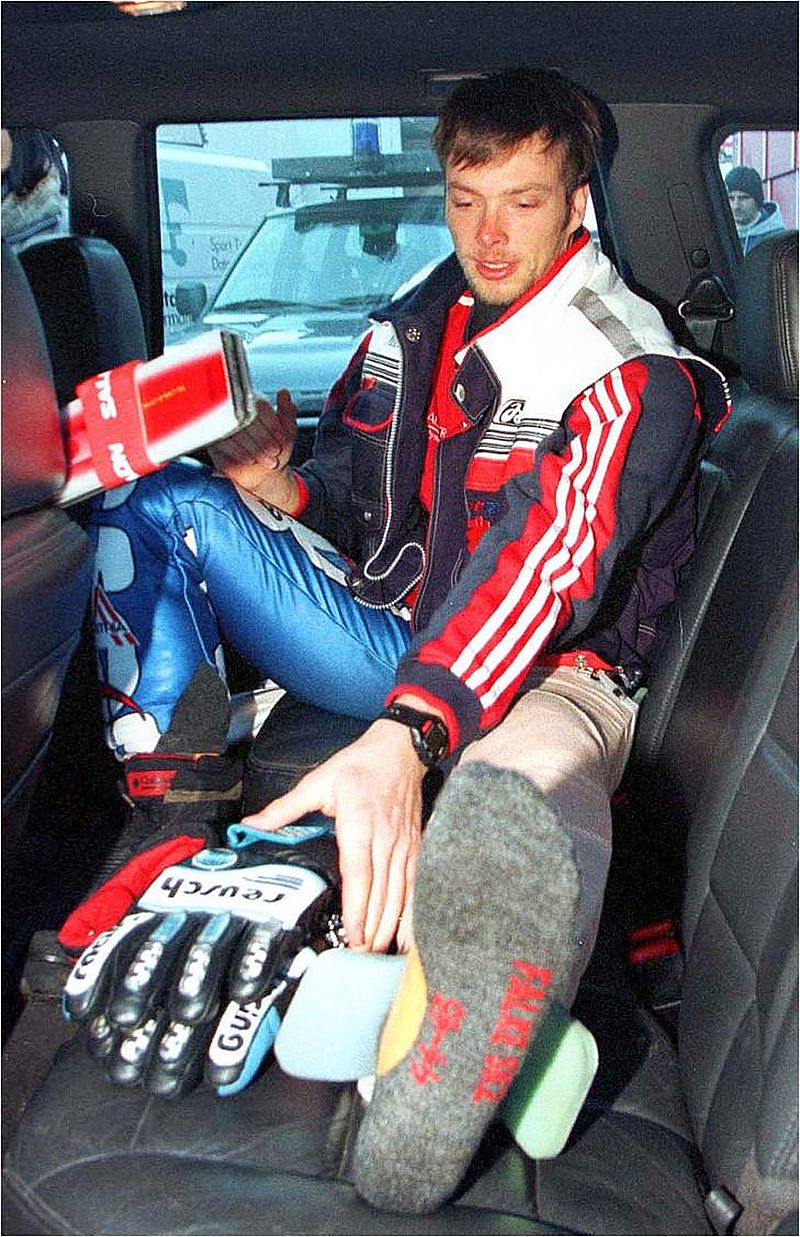 Furcht vor                                                 Misserfolg ???
Motivationshilfen
Start Tricks
Anreichern
Lust aus der Zukunft
[Speaker Notes: 5 Minuten, Stimmungswahl, Rollenspiel, Inner Game, mehr Verantwortung, mehr Selbstachtung, mehr Humor, mehr Nutzen, Vorfreude nutzen]
Freiblockphase
Konzentration pur
Konzentration
= Sinneskanäle richten
   auf eine Sache
   über längere Zeit
= andere Impulse ignorieren 
   können
= braucht Optimalfunktion
= trainierbar
= Zentralfähigkeit
[Speaker Notes: Ruhebild Stöcke klopfen]
Überfokussierung
Träumer
Verzettler
Klebt am Detail
     und verliert sich darin
Keinen Kontakt zum Ziel
Keinen Überblick
Zu langsam und nie fertig
Fühlt sich blockiert
Jedes Detail hat magische Anziehungskraft
Keinen Kontakt zum Ziel
Immer Zeitmangel
Fühlt sich gehetzt + überflutet
Unterfokussierung
Bergseher
Überflieger
Immer einen riesen Berg vor sich
Fühlt sich überfordert
Leidet unter Chaos + Aussichtslosigkeit
Oft kombiniert mit Überfokussierung
Geht nicht ins Detail
Distanz ist zu groß
Schnell gelangweilt
Kein Zeitgefühl
Schnell fertig macht viele Fehler
Kompensiert mit Coolness
T. Gallwey TheorieLeistung = Potential - Störung
Potentialsteigerung
Weiterbildung (lernen)
Training
Erfahrung
Umfeld (z.B. Material)
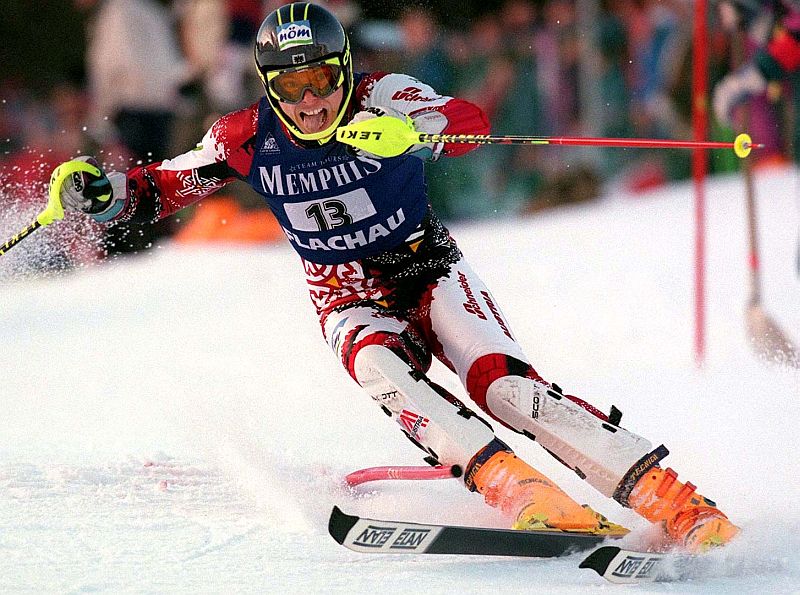 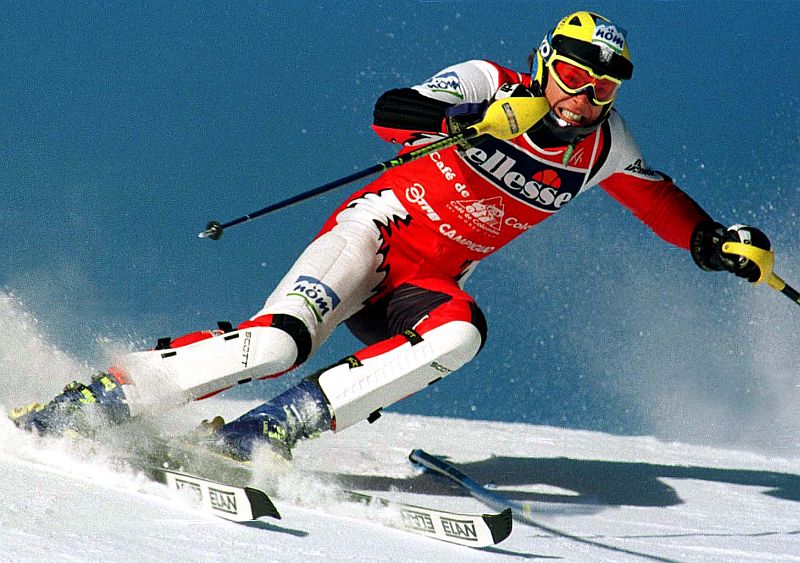 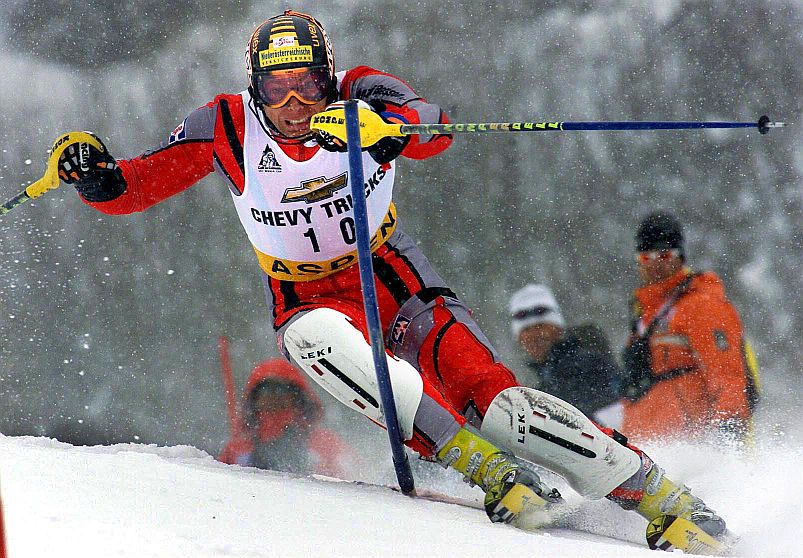 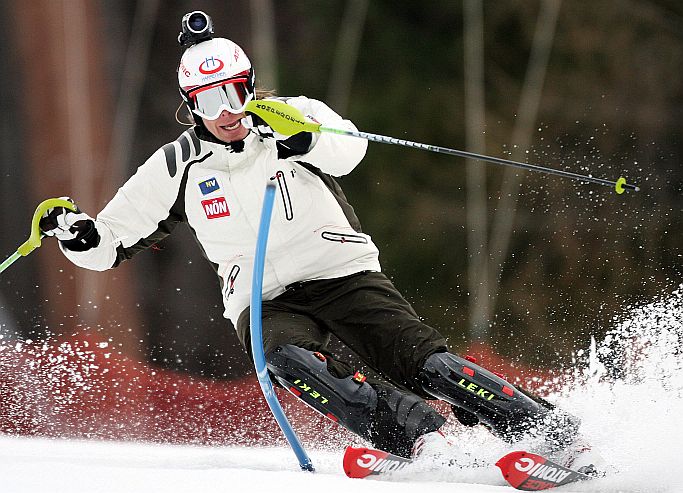 Leistungsoptimierung
Mentales Training
Abbau von
Konzentrationsmängel
Nervosität
Angst
Selbstzweifel
…….
Inner Game von T.Gallwey
weg von
hin zu
werten
beurteilen
Fehler vermeiden
Kritik  - Selbst
wahrnehmen
beobachten
experimentieren
Kreativ - Selbst
Inner Game
klare Handlungsanweisungen
Druckphase
je besser die Phasen davor,                          umso größer der Druck!!!
mehr Druck größerer Erfolg!!!
mehr Druck mehr Anforderungen!!!
es kommt auf die persönliche                            Einstellung an um die Anforderung                  bewältigen zu können.
persönliche Einstellung
innere Standpunkt wird verändert, die Realität bleibt.
neue Ansicht
neue Möglichkeiten
positive Bewältigung von Anforderungen
mehr Lebensqualität
[Speaker Notes: Geschichte Hang]
Techniken
unerwünschte Filme (Stopp Schalter, kleindenken, Rahmen ändern)
Highlights fokussieren
Ersatzprogramm
30er Technik
Rituale real (Tür zu, Hände waschen, duschen…)
Rituale mental (emot. Tür zu, innerlich 1 Schritt zurück)
Inner Game
Entlastungsphase
entspannen
auftanken
Analyse ev. Misserfolg / Management
Vorbereitung 
neuer Wunsch
Schwungansatz
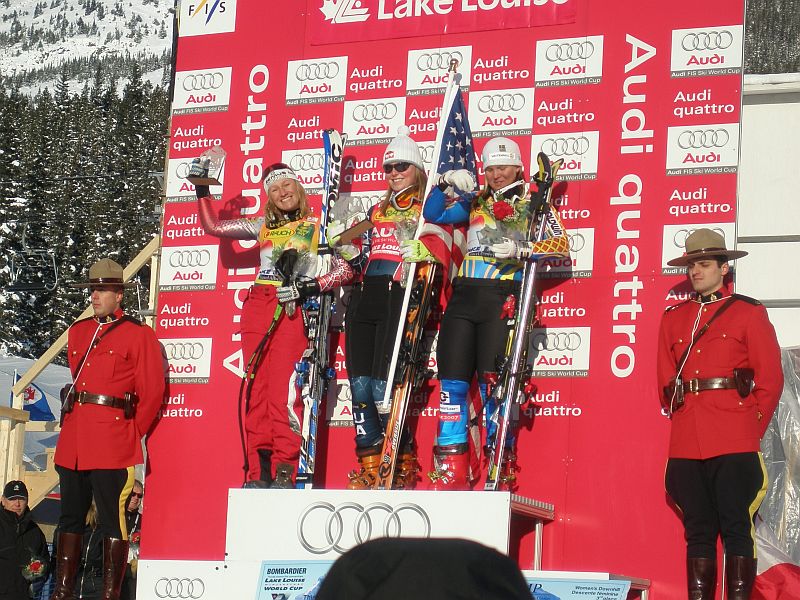 Siege
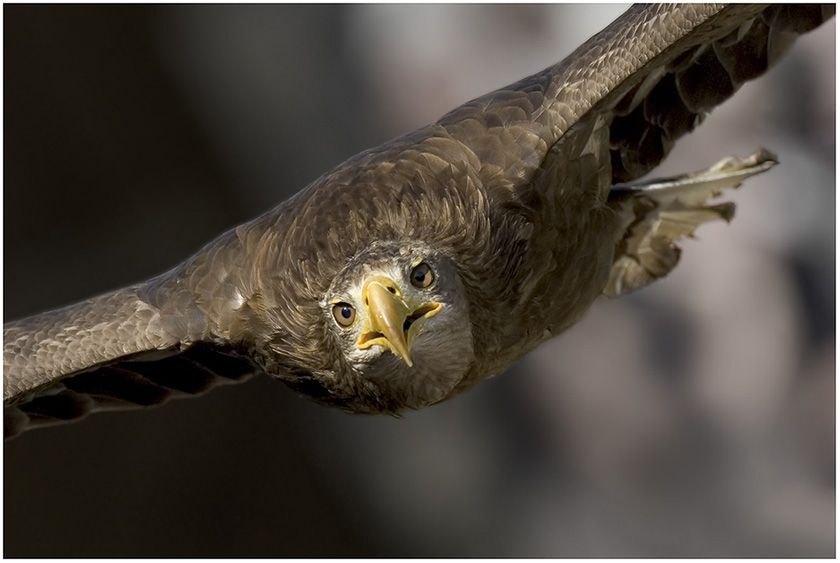 Freiheit durch Erfolg